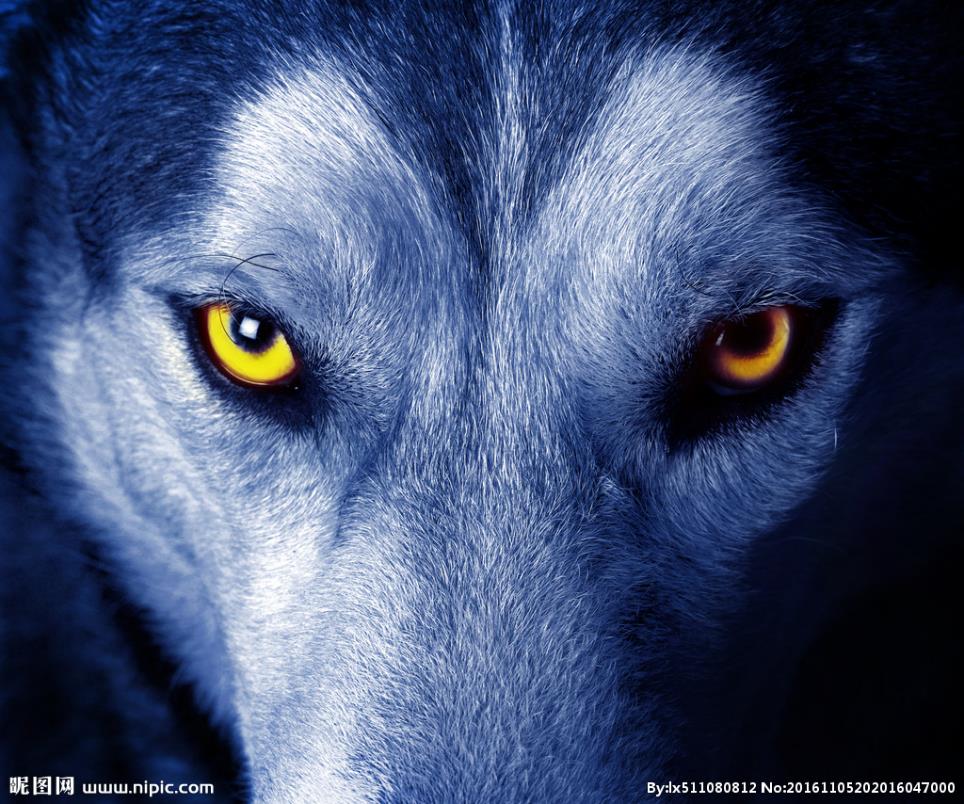 狼文化
狼性团队合作
Wolf culture wolf team cooperation
汇报人：xiazaii
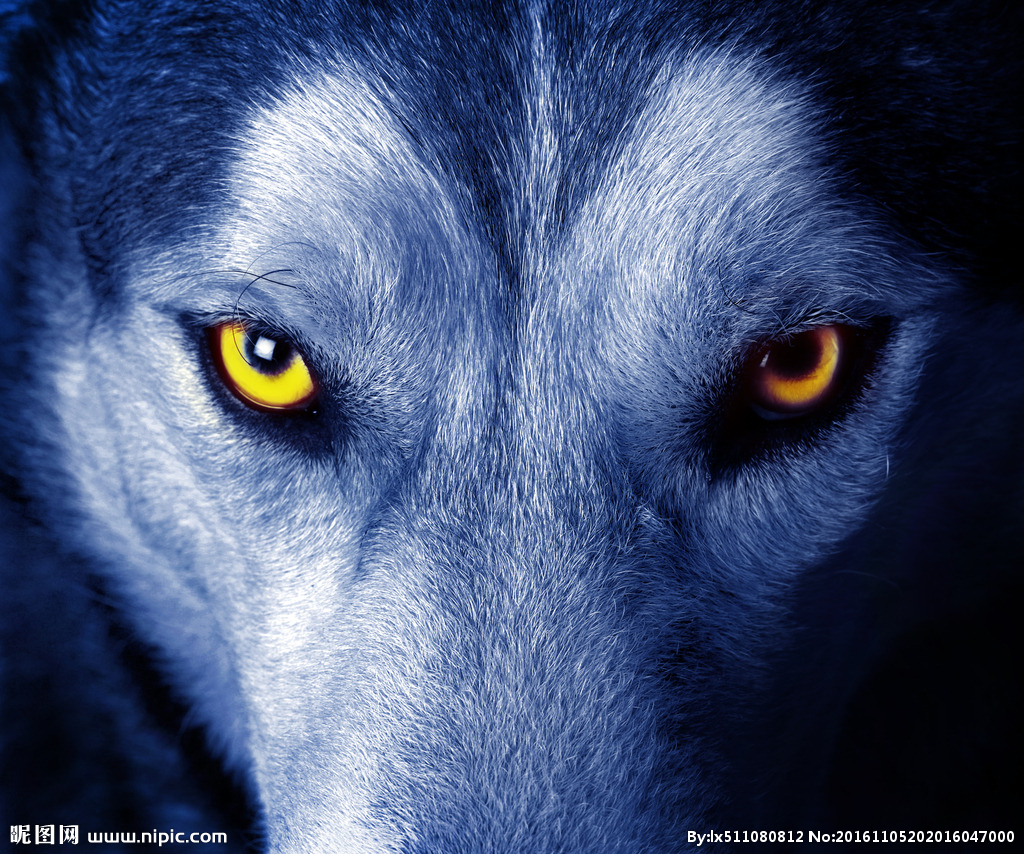 目录
Contents
PART 01  狼文化狼性团队合作
PART 02  狼文化狼性团队合作
PART 03  狼文化狼性团队合作
PART 04  狼文化狼性团队合作
PART 05  狼文化狼性团队合作
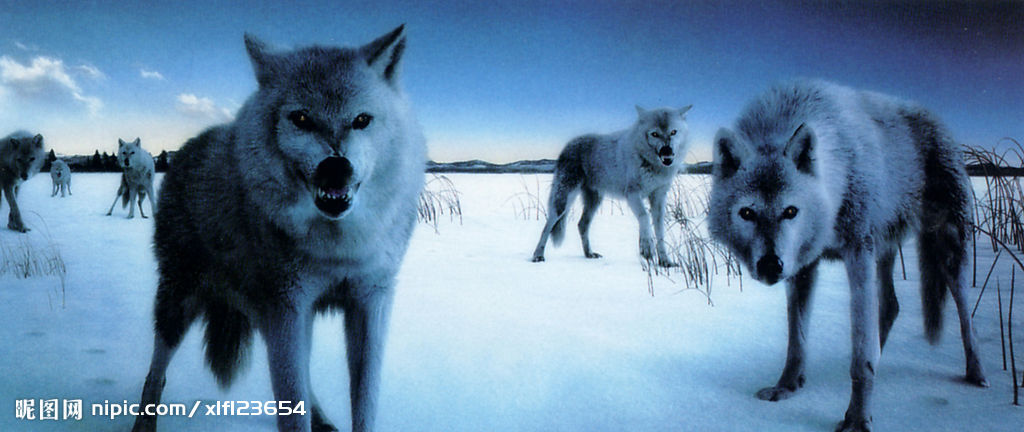 Part 1
狼文化狼性团队合作PPT
狼文化狼性团队合作
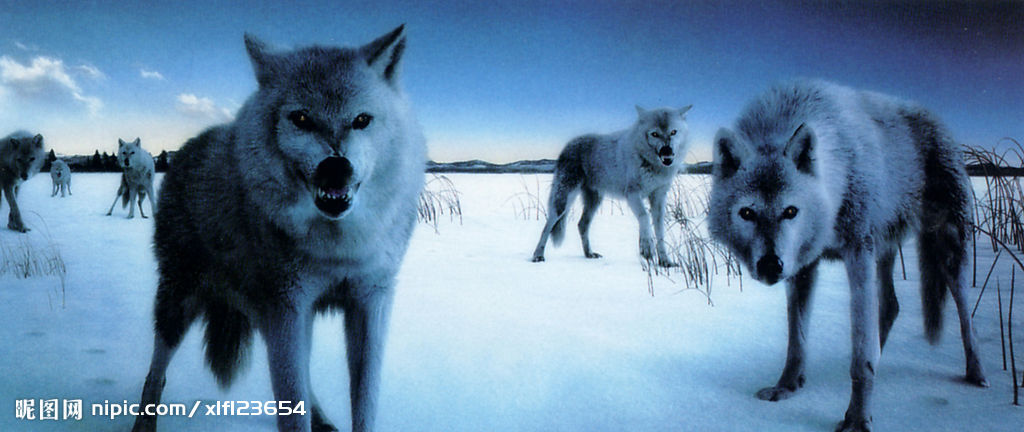 单击添加标题
请输入您想要的文字请输入您想要的文字请输入您想要的文字请输入您想要的文字
狼文化狼性团队合作
单击添加标题
请输入您想要的文字请输入您想要的文字请输入您想要的文字
单击添加标题
请输入您想要的文字请输入您想要的文字请输入您想要的文字
狼文化狼性团队合作
S
O
T
W
Step 03
Step 04
Step 02
Step 01
单击添加标题
请输入您想要的文字请输入您想要的文字请输入您想要的文字请输入您想要的文字
狼文化狼性团队合作
单击添加标题
请输入您想要的文字请输入您想要的文字请输入您想要的文字
单击添加标题
请输入您想要的文字请输入您想要的文字请输入您想要的文字
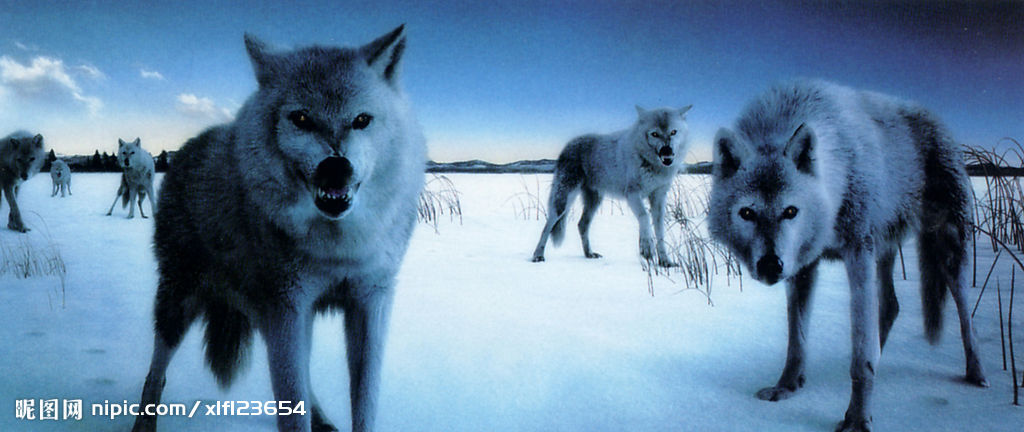 Part 2
狼文化狼性团队合作PPT
狼文化狼性团队合作
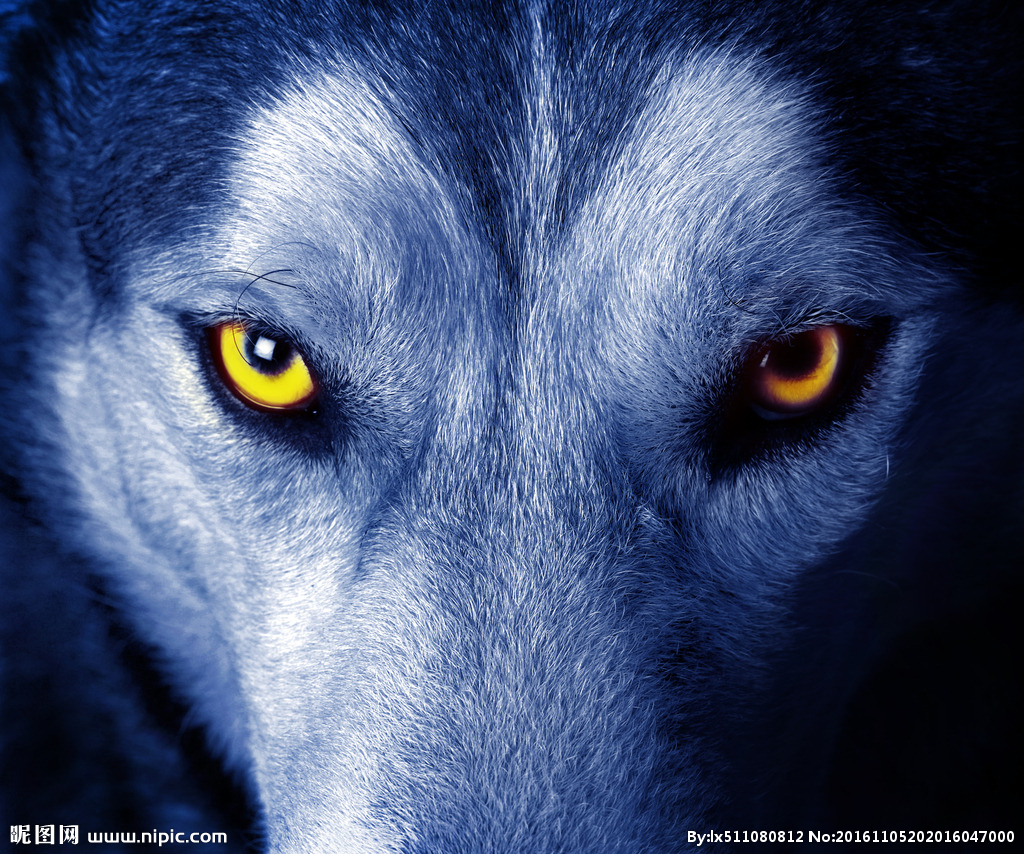 单击添加标题
单击添加标题
请输入您想要的文字请输入您想要的文字请输入您想要的文字
请输入您想要的文字请输入您想要的文字请输入您想要的文字
狼文化狼性团队合作
单击添加标题
单击添加标题
请输入您想要的文字请输入您想要的文字请输入您想要的文字
请输入您想要的文字请输入您想要的文字请输入您想要的文字
狼文化狼性团队合作
单击添加标题
请输入您想要的文字请输入您想要的文字请输入您想要的文字
单击添加标题
请输入您想要的文字请输入您想要的文字请输入您想要的文字
狼文化狼性团队合作
单击添加标题
单击添加标题
单击添加标题
请输入您想要的文字请输入您想要的文字请输入您想要的文字
请输入您想要的文字请输入您想要的文字请输入您想要的文字
请输入您想要的文字请输入您想要的文字请输入您想要的文字
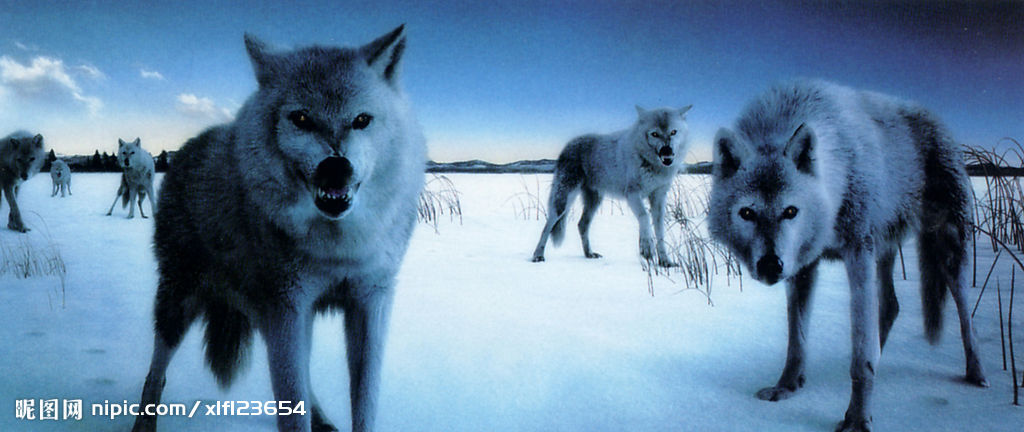 Part 3
狼文化狼性团队合作PPT
狼文化狼性团队合作
单击添加标题
单击添加标题
请输入您想要的文字请输入您想要的文字请输入您想要的文字
请输入您想要的文字请输入您想要的文字请输入您想要的文字
狼文化狼性团队合作
单击添加标题
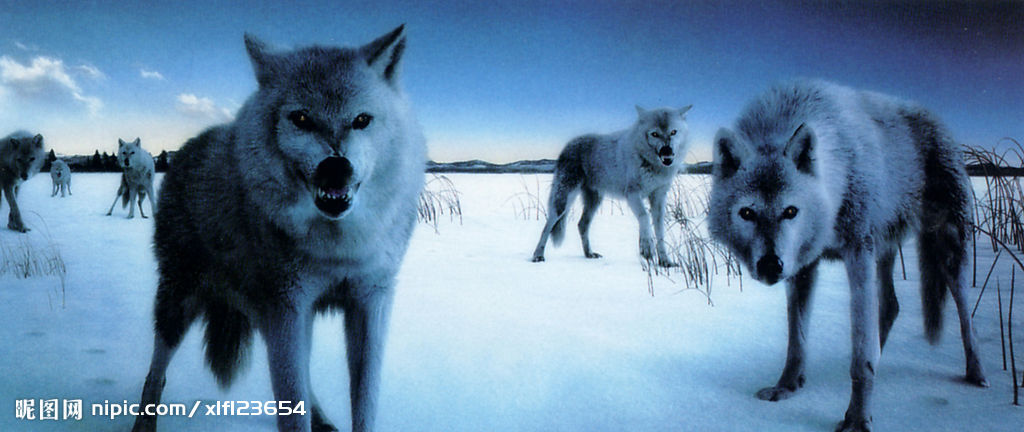 请输入您想要的文字请输入您想要的文字请输入您想要的文字请输入您想要的文字
单击添加标题
请输入您想要的文字请输入您想要的文字请输入您想要的文字请输入您想要的文字
狼文化狼性团队合作
单击添加标题
请输入您想要的文字请输入您想要的文字请输入您想要的文字
单击添加标题
请输入您想要的文字请输入您想要的文字请输入您想要的文字
狼文化狼性团队合作
单击添加标题
请输入您想要的文字请输入您想要的文字请输入您想要的文字
单击添加标题
请输入您想要的文字请输入您想要的文字请输入您想要的文字
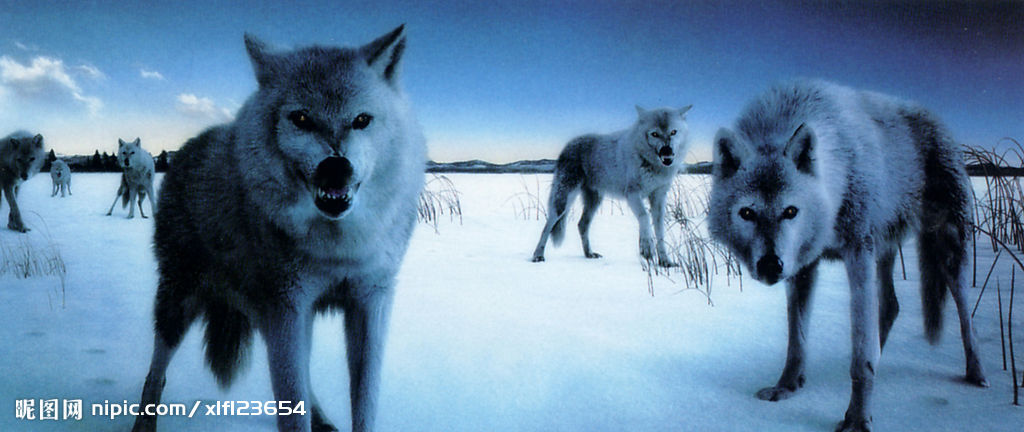 Part 4
狼文化狼性团队合作PPT
狼文化狼性团队合作
单击添加标题
请输入您想要的文字请输入您想要的文字请输入您想要的文字
单击添加标题
请输入您想要的文字请输入您想要的文字请输入您想要的文字
狼文化狼性团队合作
单击添加标题
单击添加标题
请输入您想要的文字请输入您想要的文字请输入您想要的文字
请输入您想要的文字请输入您想要的文字请输入您想要的文字
狼文化狼性团队合作
单击添加标题
单击添加标题
单击添加标题
请输入您想要的文字请输入您想要的文字请输入您想要的文字
请输入您想要的文字请输入您想要的文字请输入您想要的文字
请输入您想要的文字请输入您想要的文字请输入您想要的文字
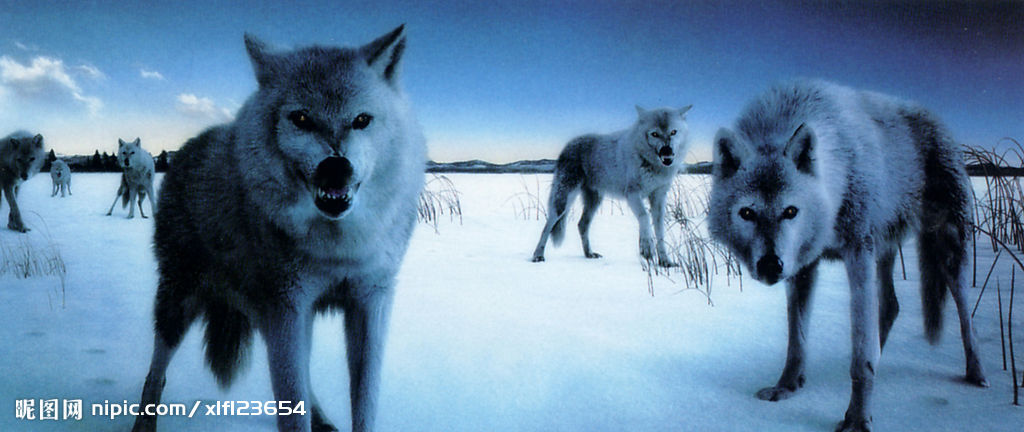 Part 5
狼文化狼性团队合作PPT
狼文化狼性团队合作
单击添加标题
单击添加标题
请输入您想要的文字请输入您想要的文字请输入您想要的文字
请输入您想要的文字请输入您想要的文字请输入您想要的文字
狼文化狼性团队合作
单击添加标题
请输入您想要的文字请输入您想要的文字请输入您想要的文字
单击添加标题
请输入您想要的文字请输入您想要的文字请输入您想要的文字
狼文化狼性团队合作
请输入您想要的文字请输入您想要的文字请输入您想要的文字
请输入您想要的文字请输入您想要的文字请输入您想要的文字
请输入您想要的文字请输入您想要的文字请输入您想要的文字
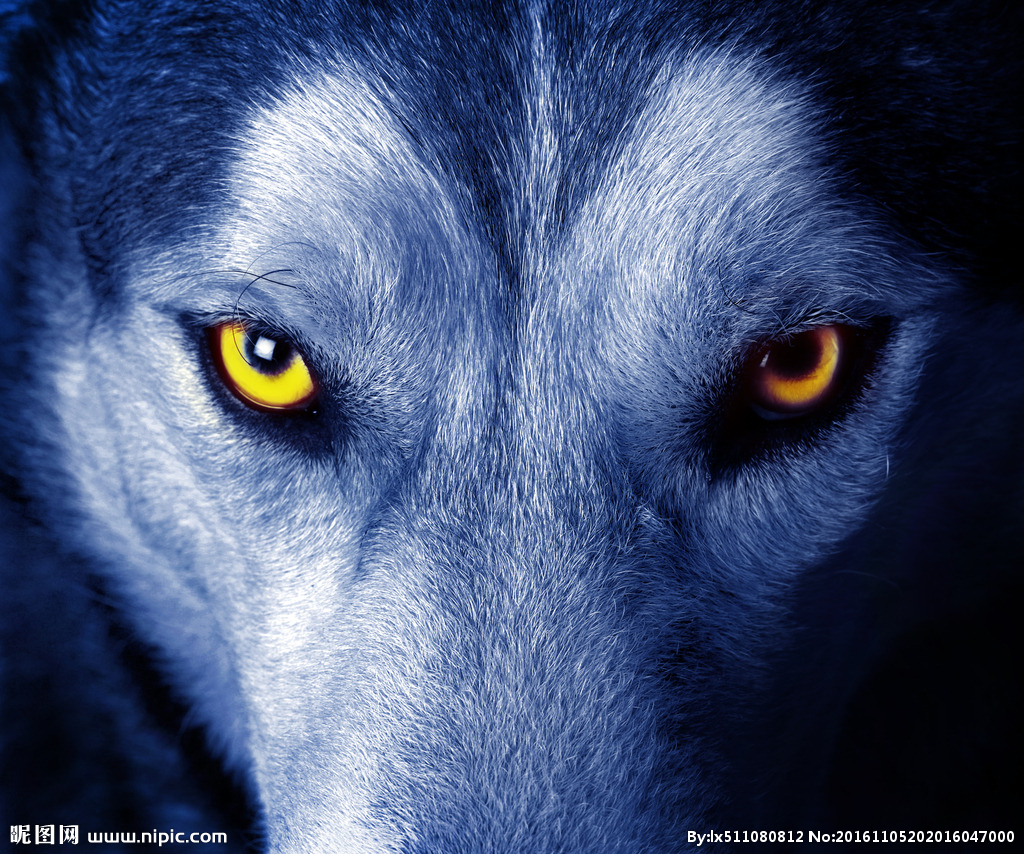 谢谢聆听
批评指导
Wolf culture wolf team cooperation
汇报人：xiazaii